Buiging aan een spleet
www.nvon.nl/diagnostischevragen
Een laserstraal schijnt door een smalle spleet. Er ontstaat een lange streep op de muur.Wat verandert er als de spleet smaller wordt?
B
Streep wordt breder
Streep blijft even lang
Streep wordt smaller
A
B
C
www.diagnostischevragen.nl
[Speaker Notes: A: CORRECT Hoe smaller de spleet, hoe meer uitspreiding er is
B: Deze optie klinkt logisch: smallere spleet -> `smallere streep op de muur. Maar dan denkt de leerling dat de streep op de muur een afbeelding is van de spleet. Wijs de leerling op de richting van de spleet tov de richting van de streep.
C: De leerling ziet nog niet het verband tussen de spleet en de streep]
Wat gebeurt er met de intensiteit van het licht in het midden van de streep als ik de spleet smaller maak?
B
Wordt groter
Wordt kleiner
Blijft gelijk
A
B
C
www.diagnostischevragen.nl
[Speaker Notes: A: Hoe smaller de spleet, hoe minder licht er in totaal doorheen komt. 
B: CORRECT: Spleet is smaller dus er is in totaal minder licht beschikbaar. Dat licht is ook nog eens meer uitgespreid. Dus in het midden is er veel minder licht.
C: De leerling ziet nog niet het verband tussen de spleet en de streep]
In de opstelling wordt een rode laser gebruikt.Hoe kan ik de streep op de muur breder maken?
Gebruik een groene laser
A
B
Gebruik een blauwe laser
Gebruik een infrarode laser
D
C
Gebruik een ultraviolette laser
www.diagnostischevragen.nl
[Speaker Notes: Algemeen: Deze vraag gaat meer over het EM-spectrum. Op volgorde van grote golflengte naar kleine golflengte is het: infrarood, rood, groen, blauw, ultraviolet
Hoe groter de golflengte, hoe meer buiging, dus hoe breder het patroon. De infraroodlaser zou dus het best werken.

A: groen heeft een kleinere golflengte dan rood
B: blauw heeft een kleinere golflengte dan rood
C: CORRECT: grotere golflengte -> meer buiging. Infrarood licht heeft de grootste golflengte en dus de meeste buiging.
D: ultraviolet heeft een hele kleine golflengte]
Deze vragen met toelichting zijn ontwikkeld door de diagnostische vragen werkgroep van de NVON

Heb je feedback, wil je bijdragen, vragen testen of samenwerken? Laat het weten via:diagnostischevragen@nvon.nl
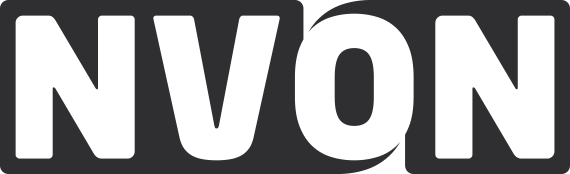 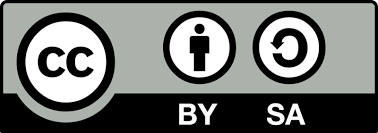 www.nvon.nl/diagnostischevragen        © 2022 NVON
www.diagnostischevragen.nl
[Speaker Notes: De vragen en toelichtingen vallen onder een CC BY-SA 4.0 licentie https://creativecommons.org/licenses/by-sa/4.0]